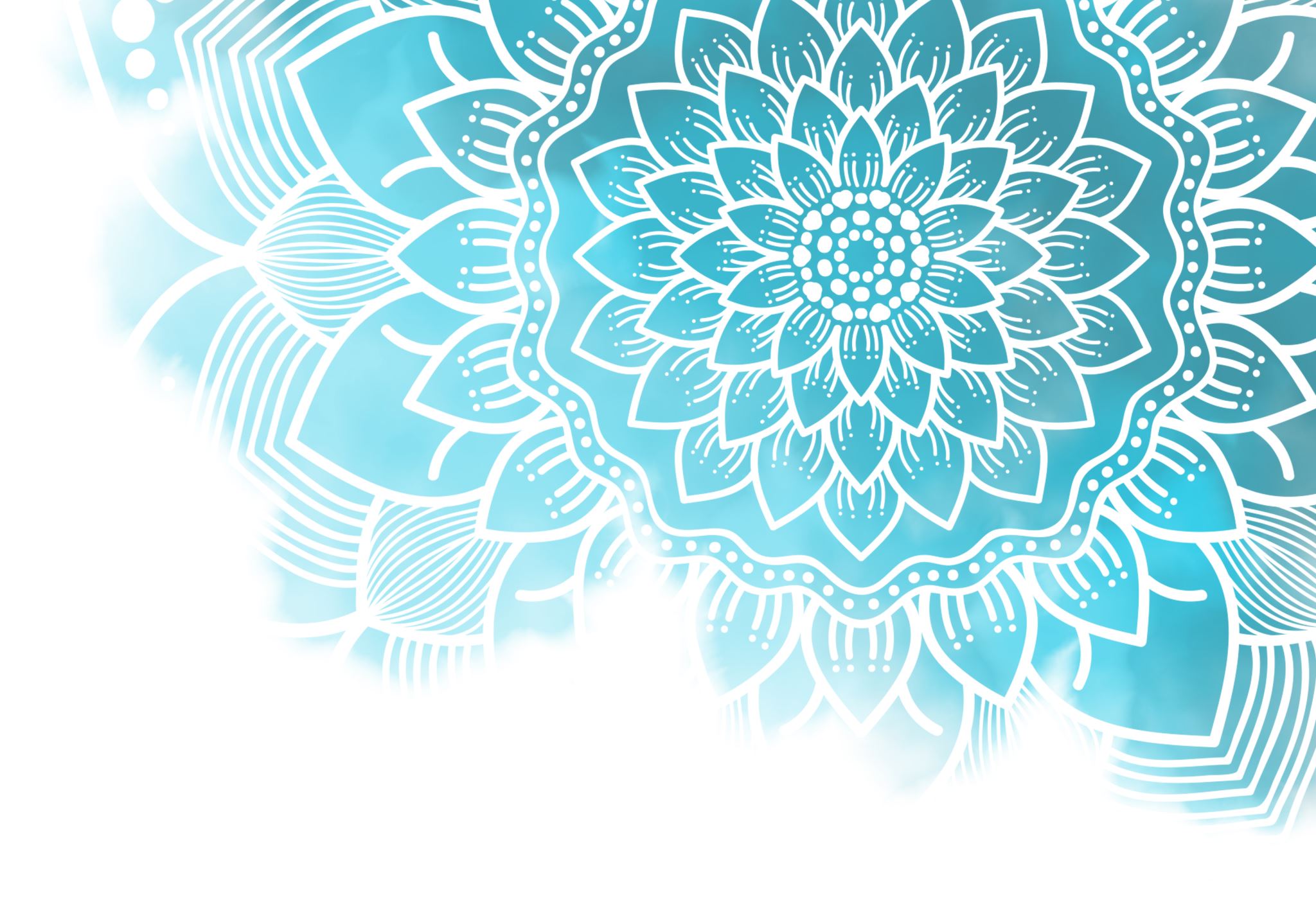 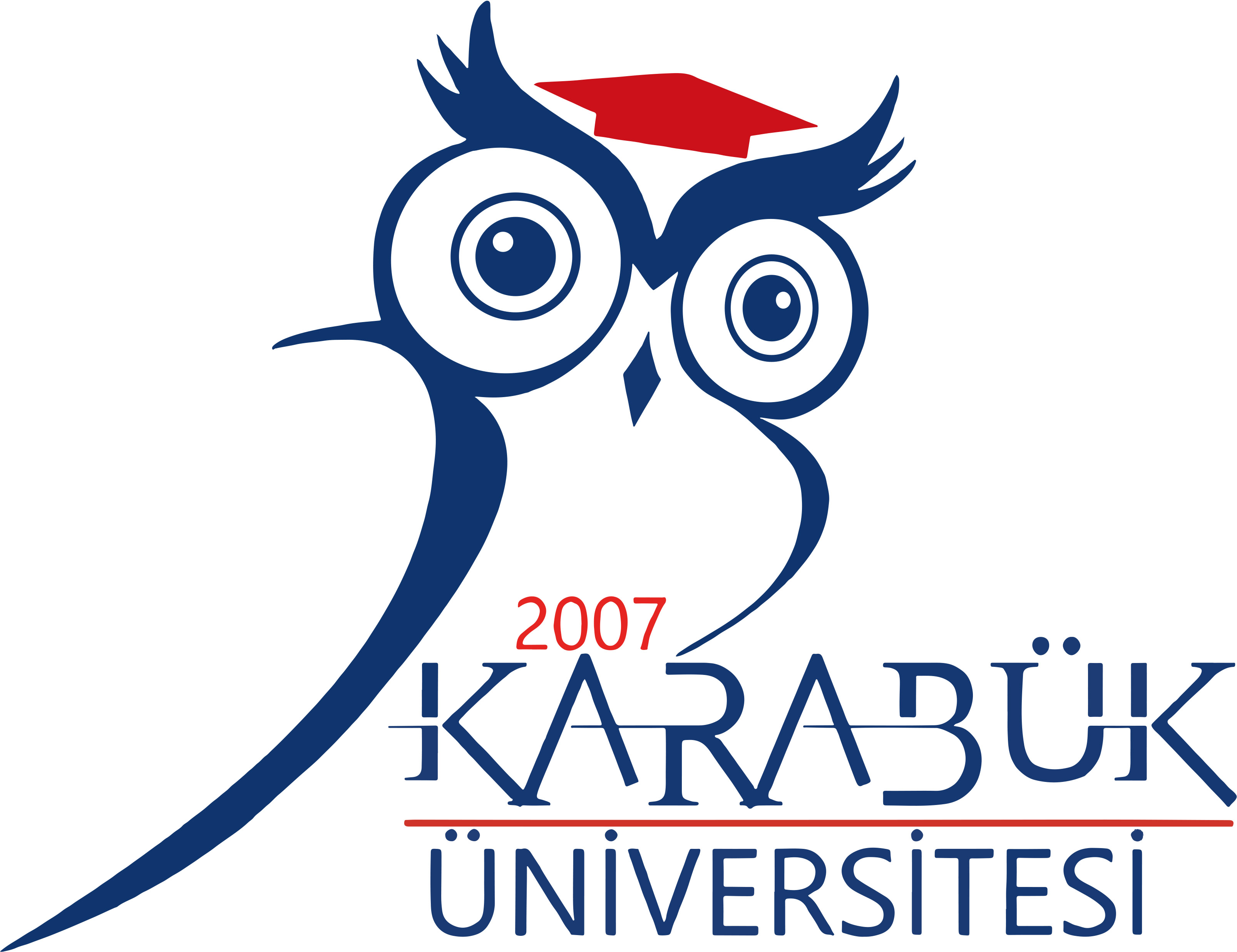 KARABÜK ÜNİVERSİTESİ ÜNİVERSİTE SEÇMELİ DERSLER UYGULAMA YÖNERGESİ
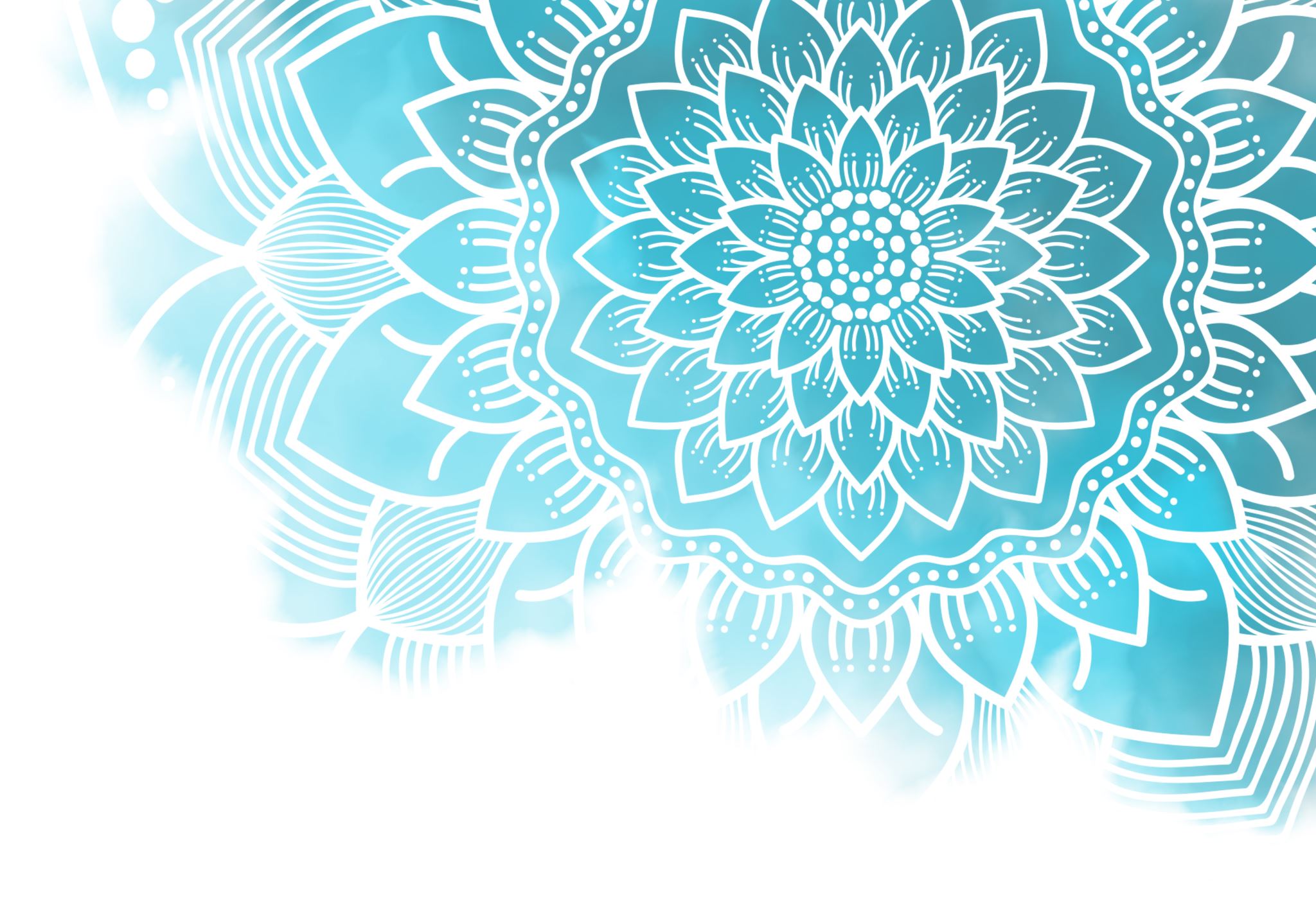 Öğrencilerin;
Üniversite Seçmeli Dersleri (ÜSD)
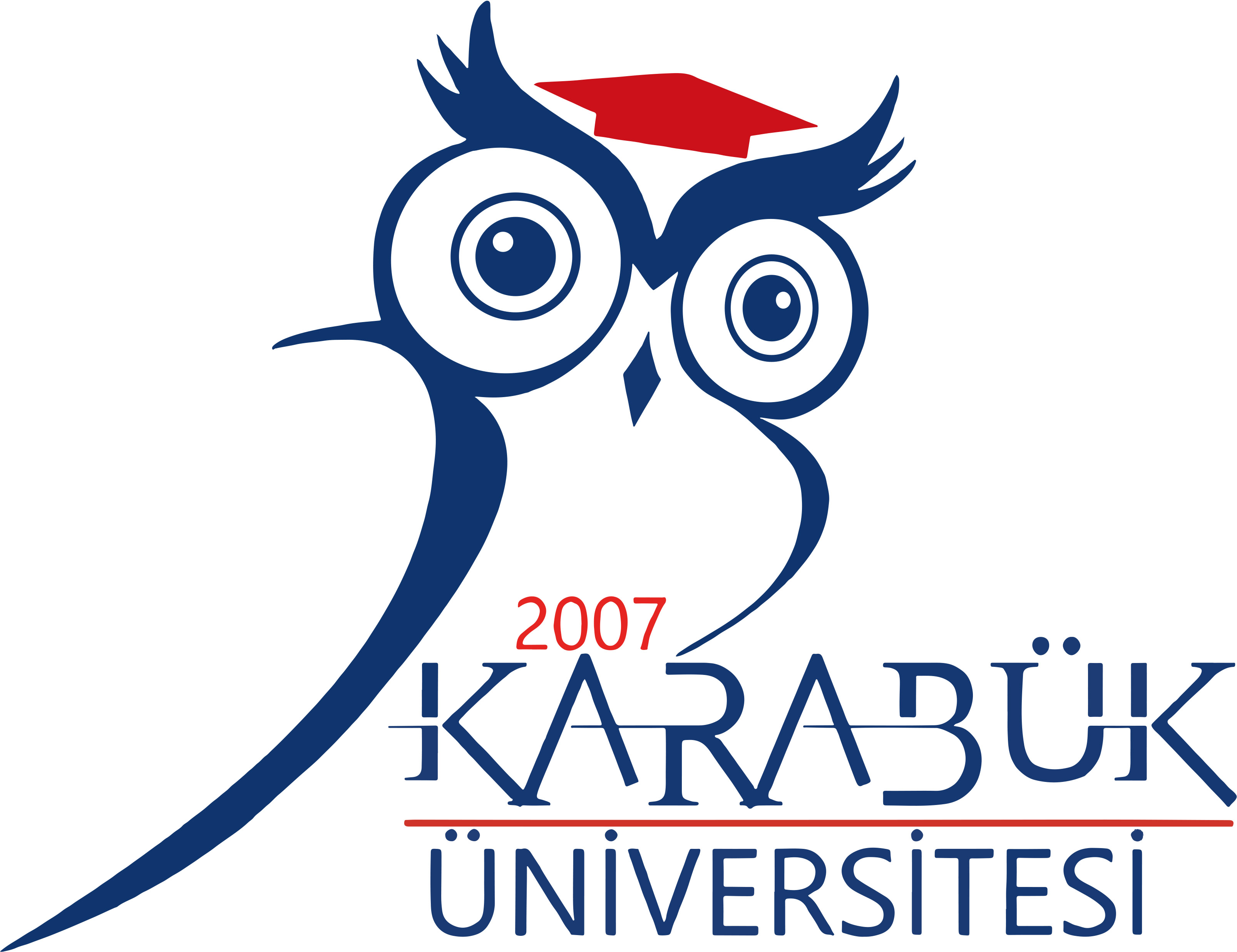 İlgi ve yetkinliklerine uygun nitelik ve çeşitlilikte
Tarih, kültür, sanat,
 ekonomi, işletme, girişimcilik,
 gönüllülük çalışmaları
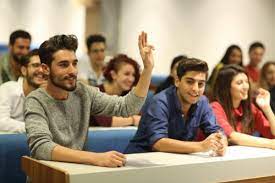 Spor, sağlık ve topluma hizmet uygulamaları,  
çevre bilinci, doğa eğitimi
Akademik Türkçe,
milli ve manevi değerler eğitimi
ve yeterlilikleri geliştiren dersleri tanımlamaktadır.
Geleceğin meslekleri, disiplinler arası proje çalışmaları
Bilim ve teknolojinin yanı sıra kişisel gelişim ve kariyerini destekleyen
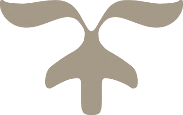 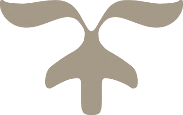 Derslerin Açılması
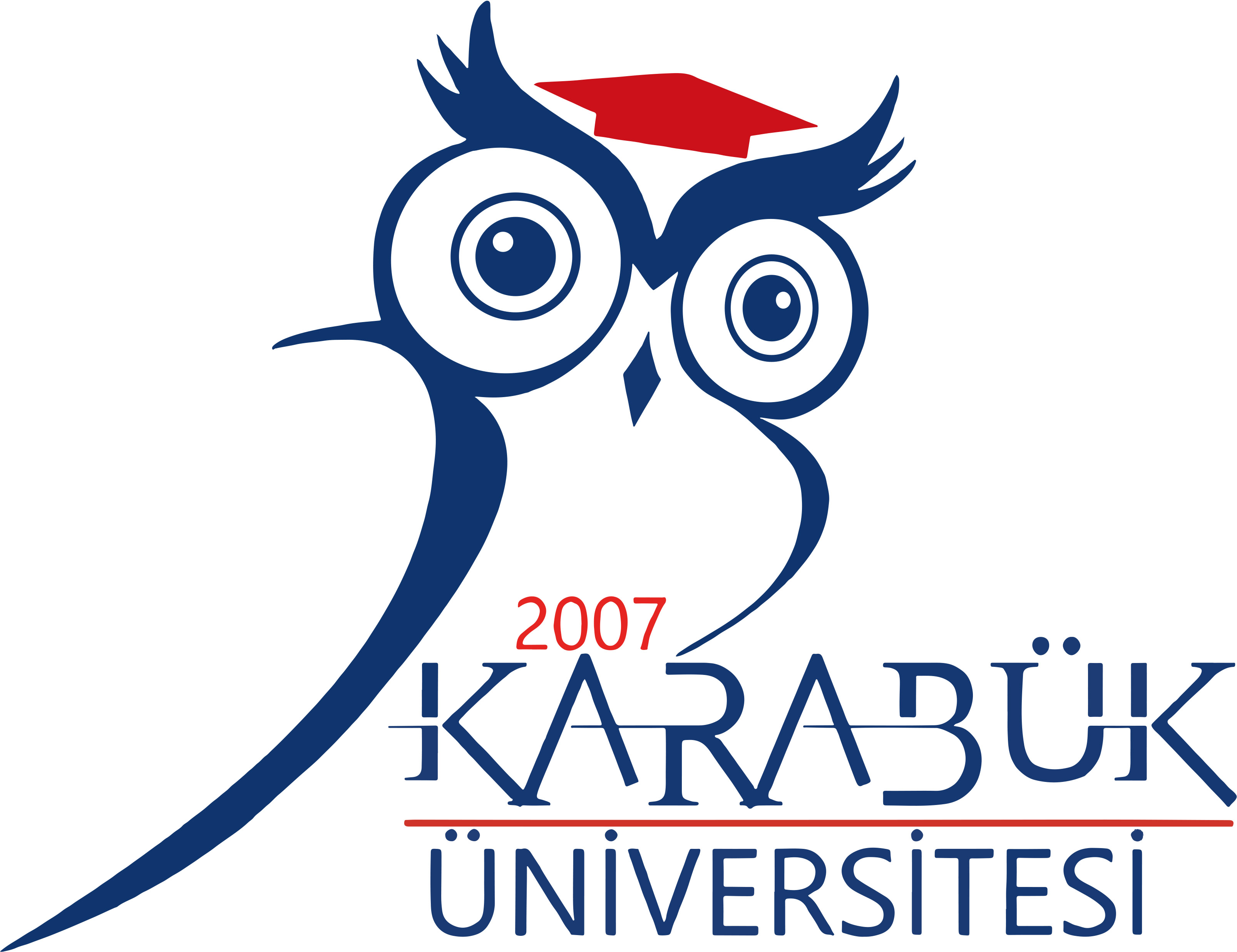 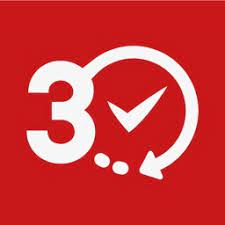 Üniversite seçmeli dersleri tüm ön lisans ve lisans programlarında açılır.

 Açılacak dersler Üniversite Seçmeli Dersler Koordinatörlüğü tarafından
 belirlenir ve Eğitim Komisyonunun incelemesinden sonra Senatonun onayı
 ile kesinleşir.

 Üniversite seçmeli dersleri, her bir ders saati en az 30 (otuz) dakika
 olacak şekilde haftada 2 (iki) ders saati ve 3 (üç) AKTS olarak uygulanır.

Üniversite seçmeli derslerinin ders kodları "ÜSD ..." şeklinde belirtilir.
2 (İKİ) DERS SAATİ
3 (ÜÇ) AKTS
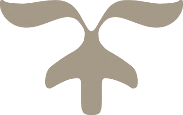 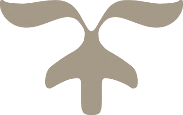 Derslerin Açılması
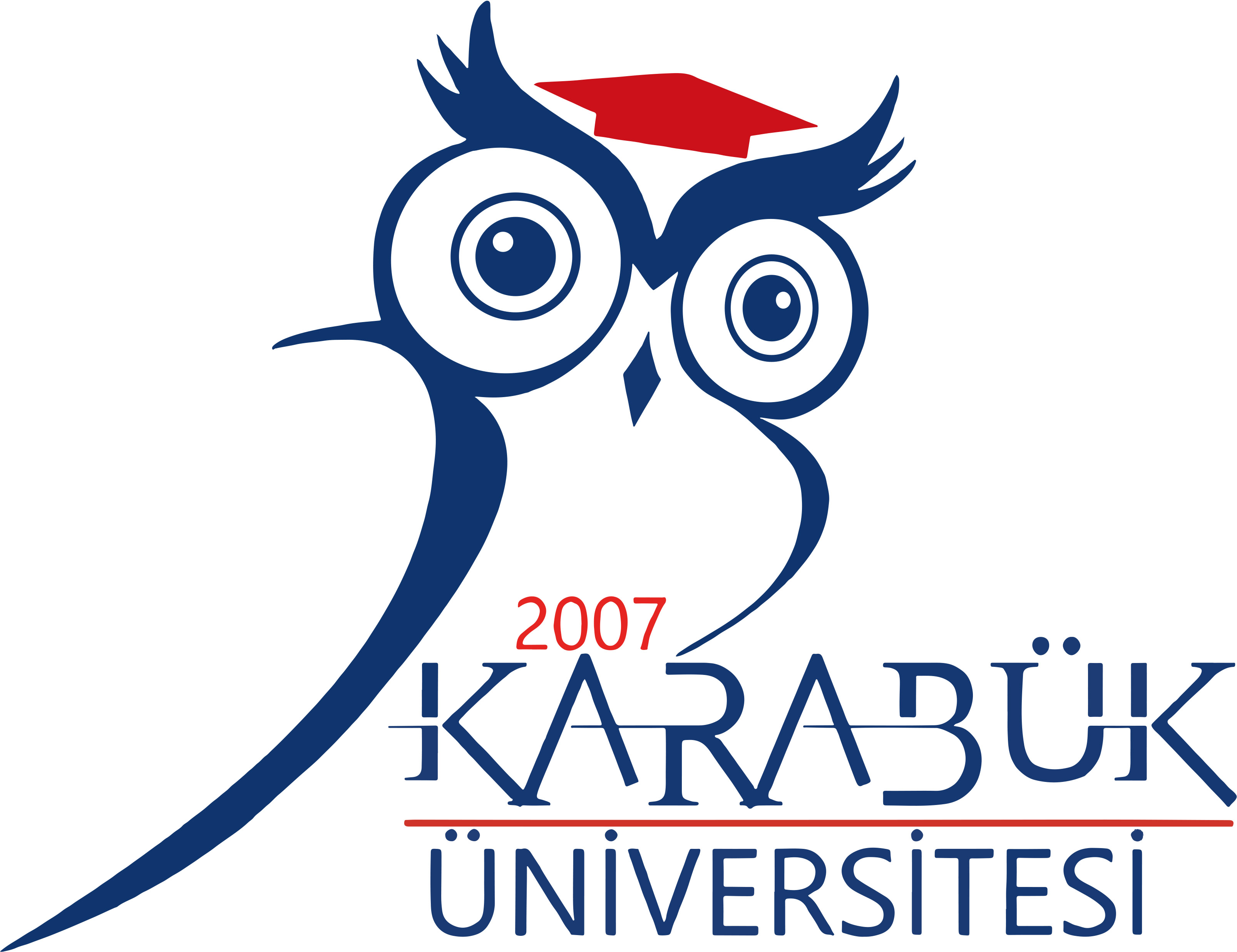 Üniversite seçmeli dersleri uzaktan öğretim yoluyla verilir. Üniversite Seçmeli
Dersler Koordinatörlüğünün uygun bulması halinde bazı dersler örgün eğitim yoluyla da verilebilir.

Senato tarafından onaylanan üniversite seçmeli dersleri
 Öğrenci İşleri Daire Başkanlığı tarafından açılır.

Üniversite seçmeli derslerinin haftalık ders programları Karabük Üniversitesi
Uzaktan Eğitim Uygulama ve Araştırma Merkezi ile iş birliği yapılarak planlanır ve Üniversite Seçmeli Dersler Koordinatörlüğü tarafından ilan edilir.
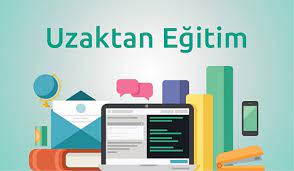 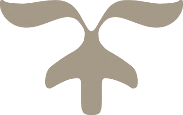 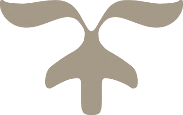 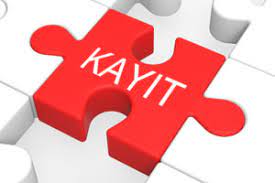 Derslere Kayıt
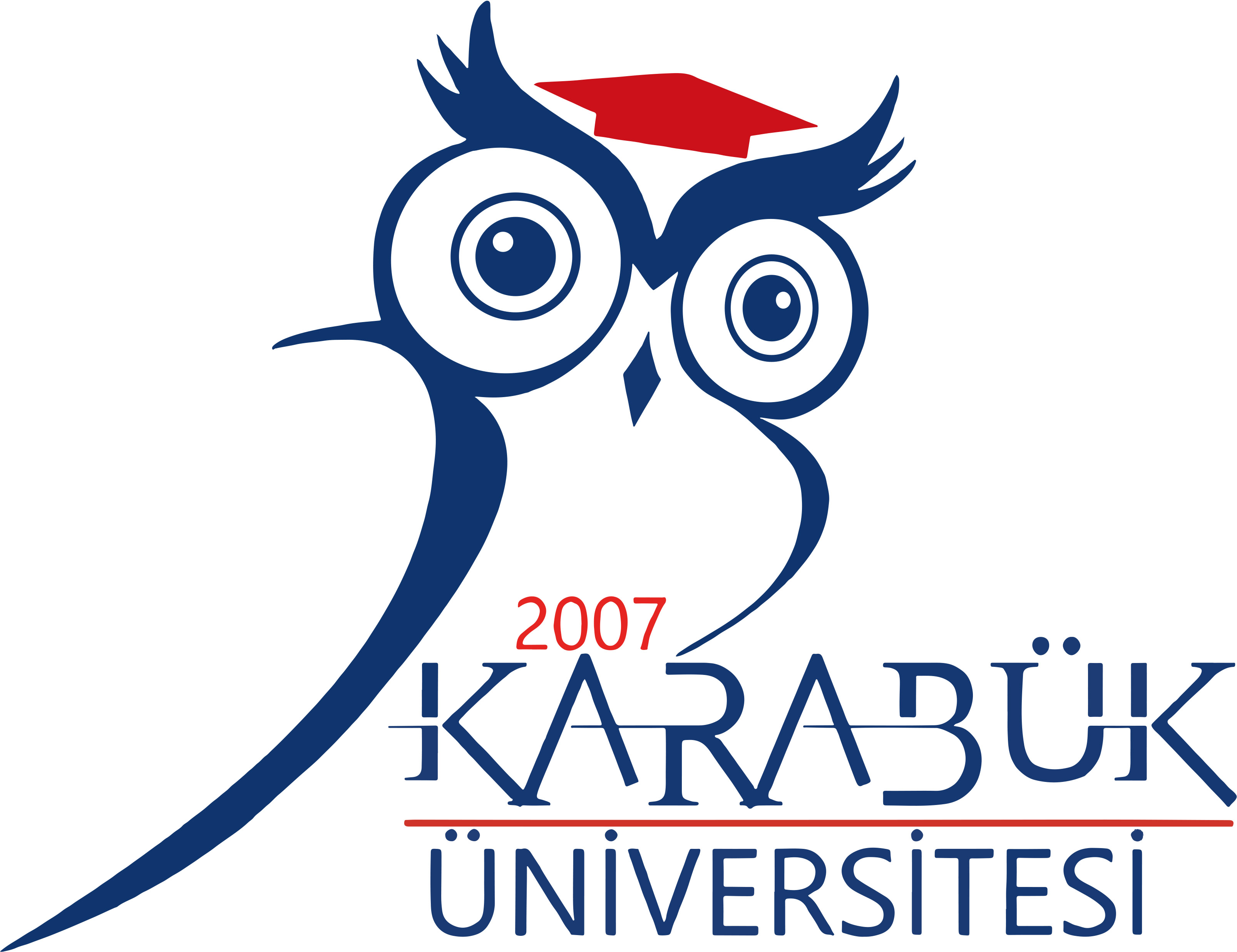 Öğrenciler akademik takvimde belirtilen ders alma dönemlerinde üniversite seçmeli derslerini alırlar.

  Öğrenciler ilgili yarıyılda açılan üniversite seçmeli dersleri arasından ders alma işlemlerini yaparlar. 

 Öğrenciler bağlı bulundukları öğretim planlarında zorunlu/seçmeli ders olarak yer alan aynı isimli/içerikli dersleri üniversite seçmeli ders havuzundan alamazlar.

 Ders alma işlemini tamamlayan öğrencilerin dersleri danışman onayı ile kesinleşir.
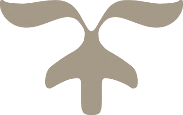 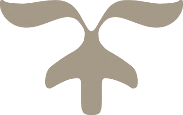 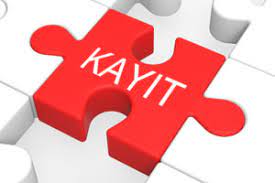 Derslere Kayıt
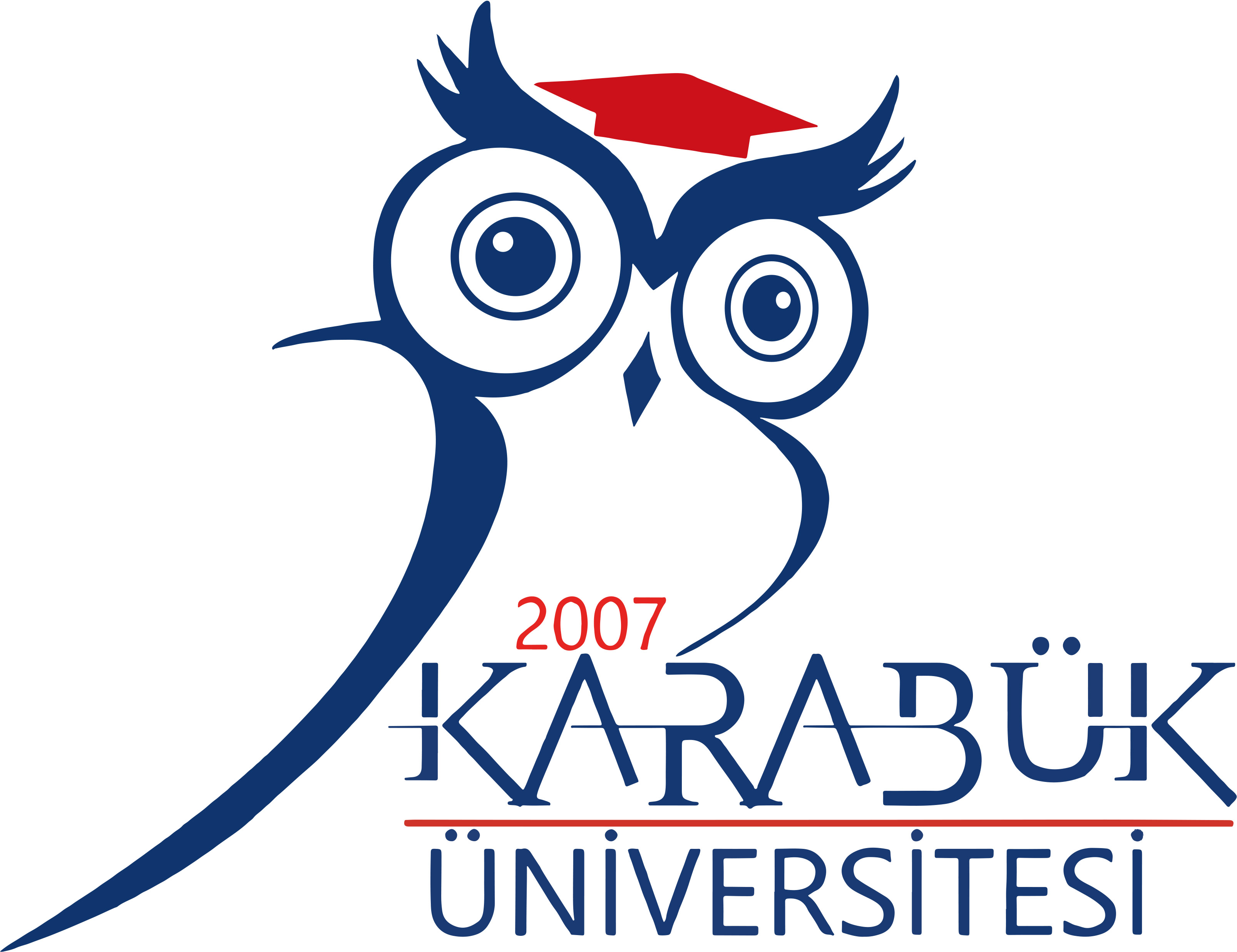 EN AZ
 1 (BİR) ÜSD
Bir yıl süreli yabancı dil hazırlık sınıfı hariç,

Kayıt olduğu programa ilişkin derslerin verildiği dönemden başlamak üzere;

Ön lisans öğrencileri tüm yarıyıllarda en az 1 (bir) ders olmak üzere toplam 4 (dört),

Lisans öğrencileri tüm yarıyıllarda en az 1 (bir) ders olmak üzere toplam 8 (sekiz),

Tıp Fakültesi ve Diş Hekimliği Fakültesi öğrencileri ise ilk dört yılındaki tüm yarıyıllarda en az 1 (bir) ders olmak üzere toplam 8 (sekiz) ÜSD almak ve başarılı olmak zorundadır.
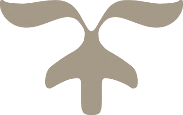 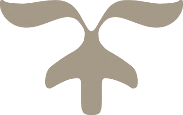 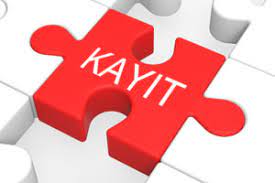 Derslere Kayıt
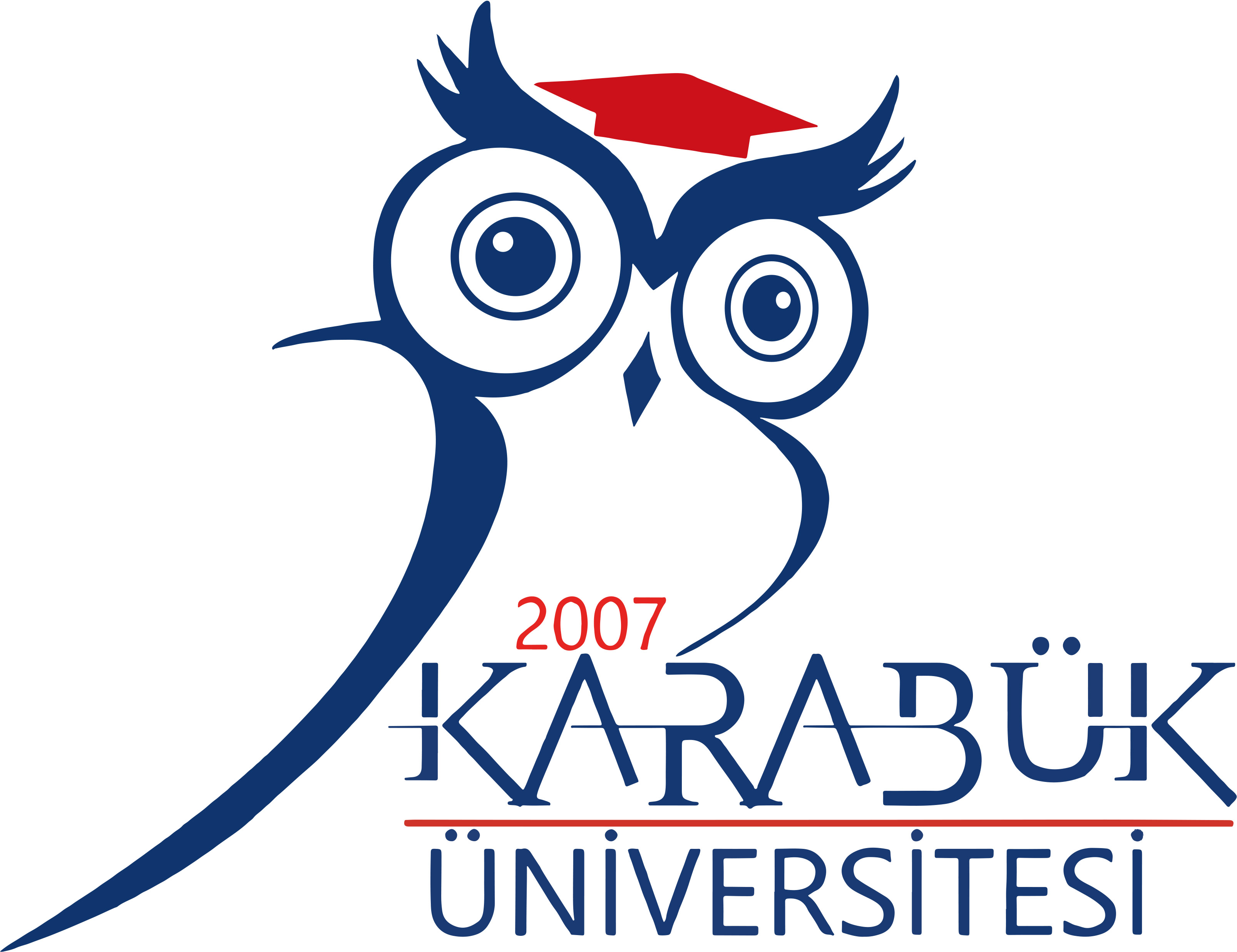 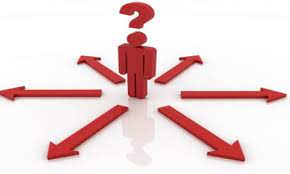 - Yatay/dikey geçiş,

- Lisans tamamlama yoluyla kayıt yaptıran öğrenciler ile

- 2020-2021 Eğitim Öğretim yılı öncesinde kayıt yaptıran 

öğrencilerin alacakları ÜSD sayıları, öğrencilerin bağlı olduğu müfredat yılı baz alınarak belirlenir.
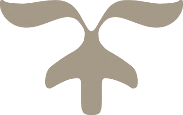 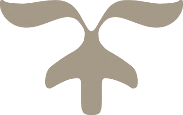 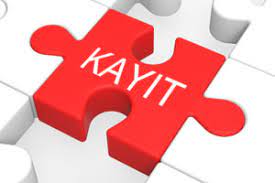 Derslere Kayıt
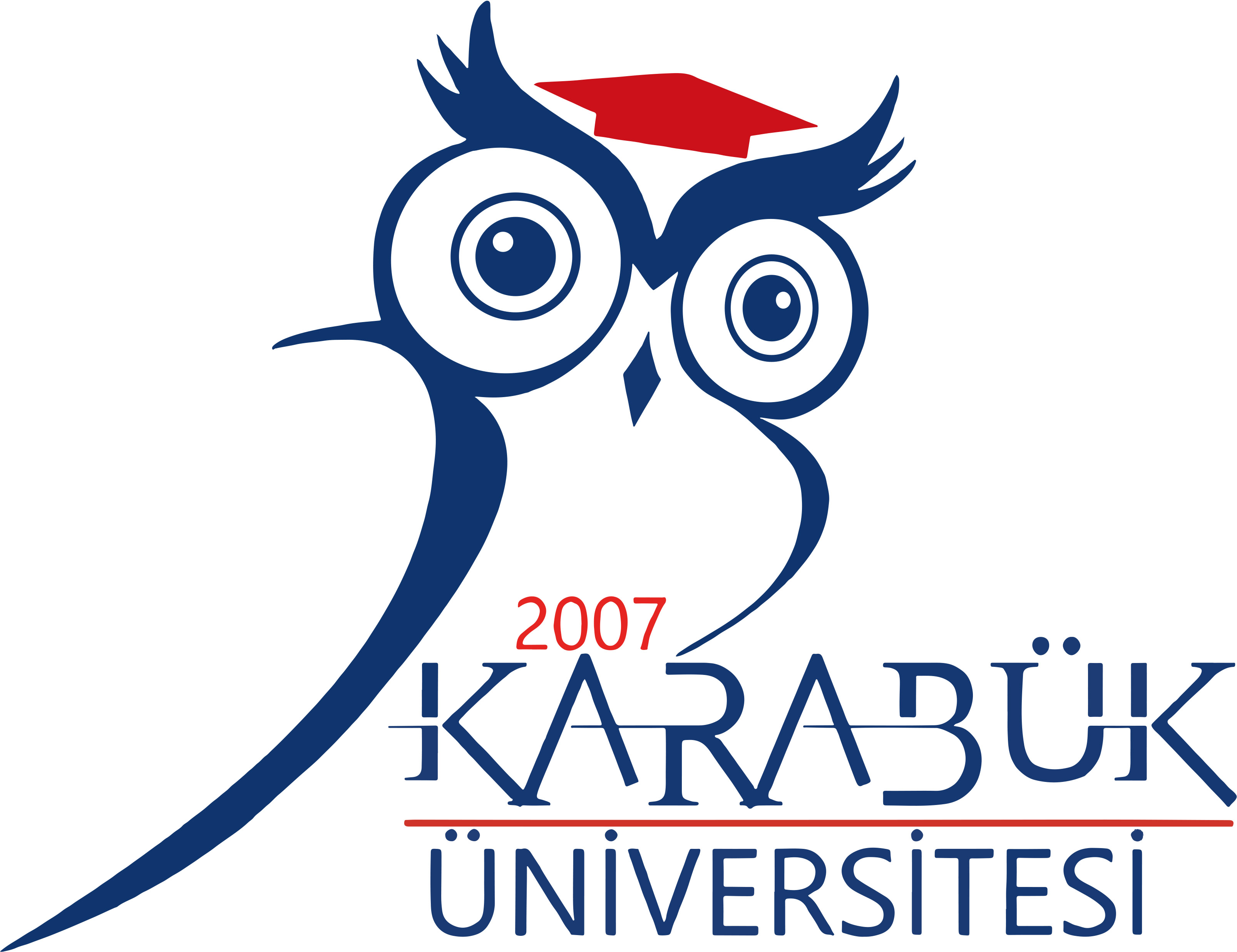 Öğrencilerin almaları gereken üniversite seçmeli dersleri, Karabük Üniversitesi Ön Lisans, Lisans Eğitim-Öğretim ve Sınav Yönetmeliğinin ders alma işlemlerine ilişkin 21. Maddesinde yer alan AKTS kredi hesaplamalarına dâhil edilmez. Ancak almış oldukları bu dersler AKTS kredileri ile birlikte not durum belgelerine (transkriptlerine) yansıtılır.

					            * Öğrenciler başarısız oldukları ÜSD yerine öğretim 					                   planlarında aynı yarıyılda yer alan farklı bir ÜSD alabilirler.
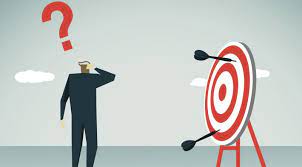 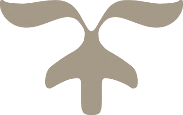 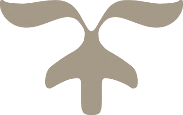 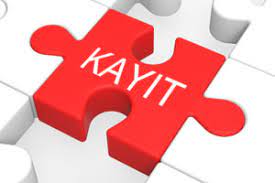 Derslere Kayıt
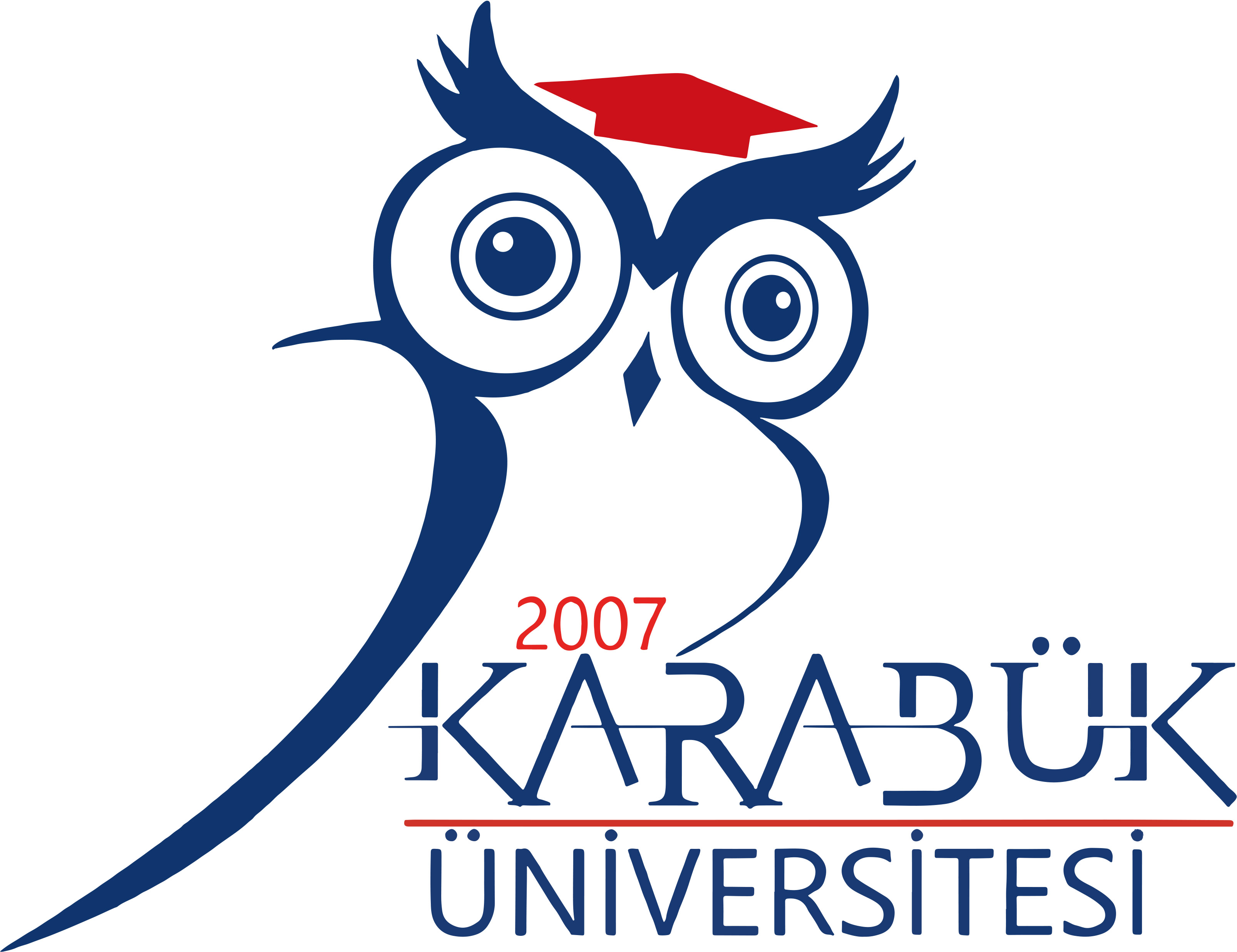 EN FAZLA 2 (İKİ) ÜSD
Öğrenciler kendi istekleri doğrultusunda

 tüm yarıyıllarda en fazla 2 (iki) ÜSD alabilirler

 ancak her yarıyıl birden fazla alınan  üniversite seçmeli dersi

 sonraki ve/veya önceki yarıyıllarda alınması gereken

 ÜSD yerine saydırılamaz.
BİRDEN FAZLA ALINAN ÜSD
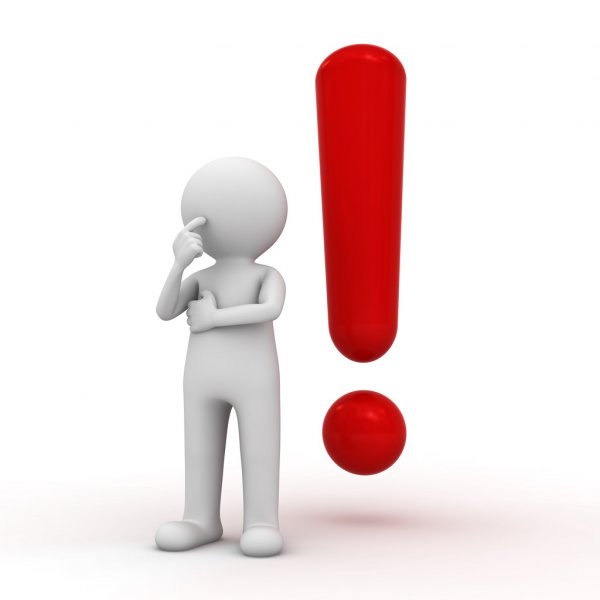 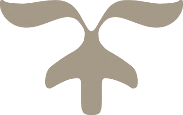 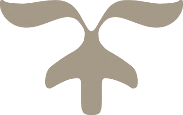 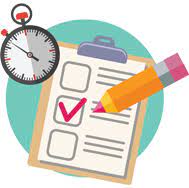 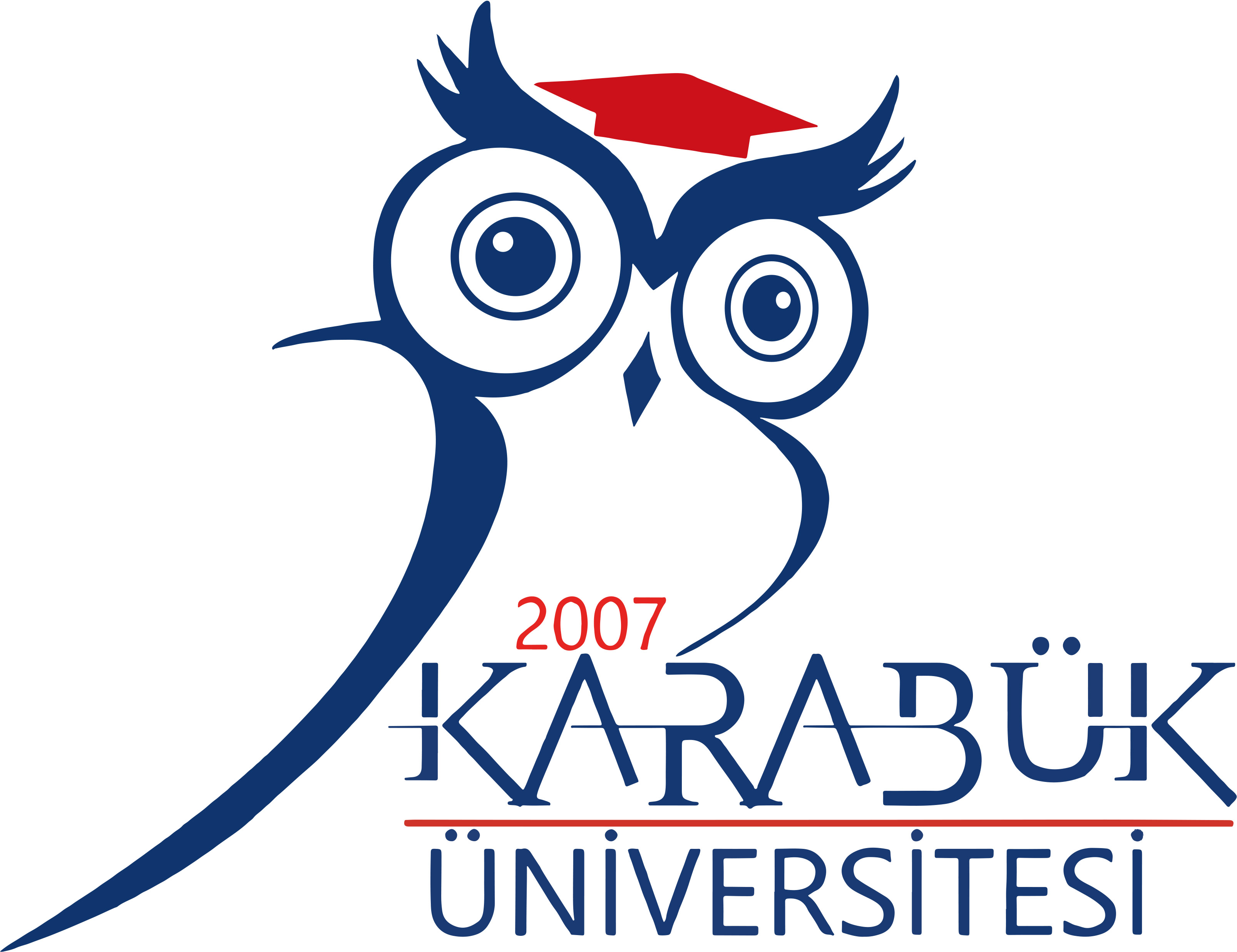 Derslerin Değerlendirilmesi
Üniversite seçmeli derslerinin ara sınav, yarıyıl sonu sınavı ve bütünleme sınavları akademik takvimde belirtilen sınav dönemlerinde derslerin yapıldığı gün ve saatte yapılır.

    Sınavlar online sınav sistemi üzerinden yapılır.
     Üniversite Seçmeli Dersler Koordinatörlüğünün
     uygun bulması halinde bazı sınavlar  klasik sınav
     yöntemi ile de yapılabilir.
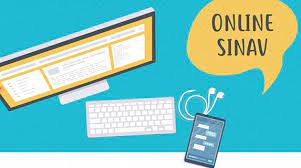 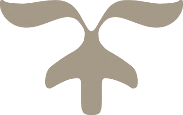 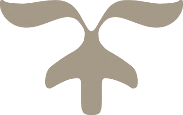 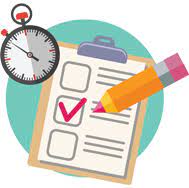 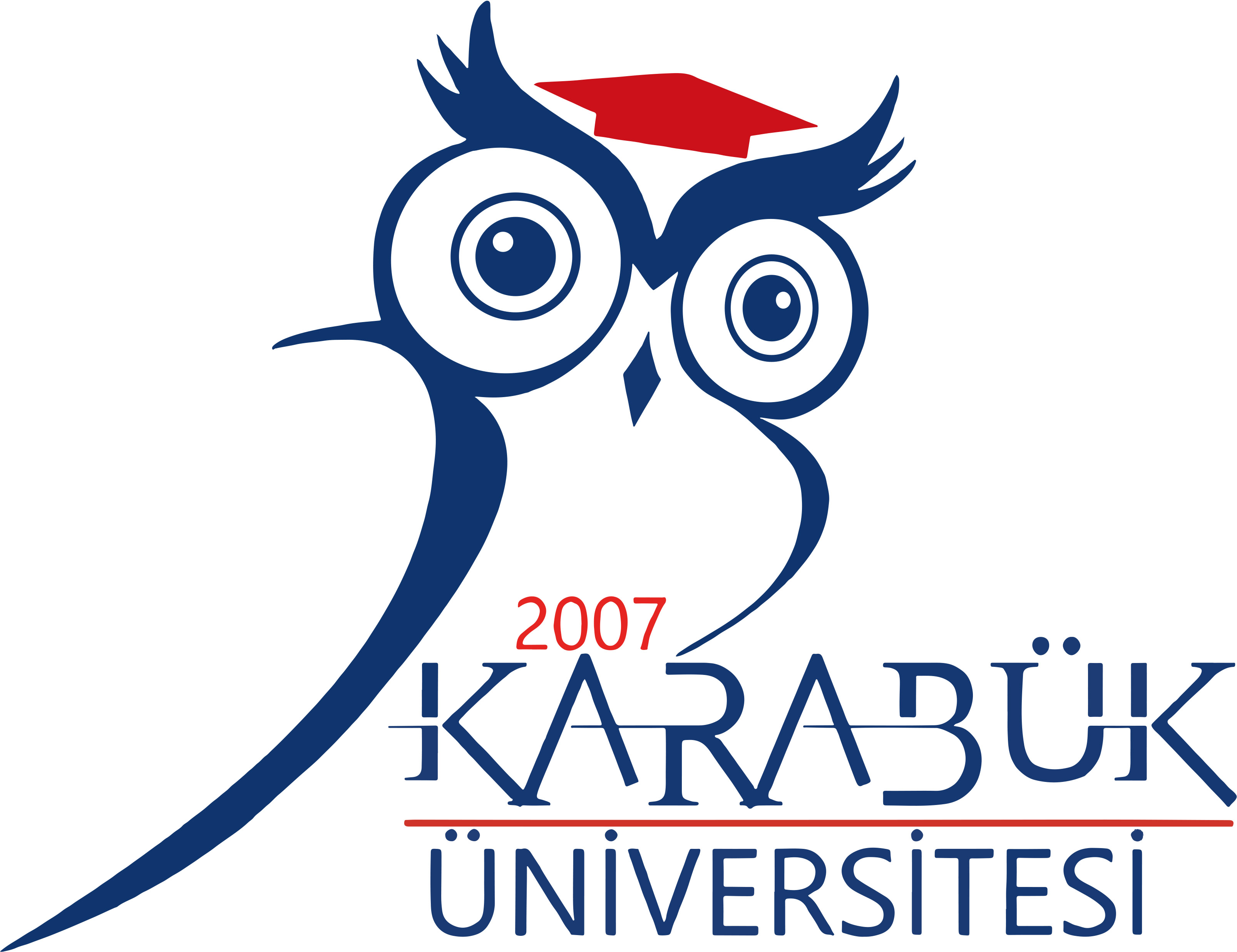 Derslerin Değerlendirilmesi
Üniversite seçmeli dersleri Karabük Üniversitesi Ölçme ve Değerlendirme Esasları Yönergesinde belirtilen notlar ve derecelerine göre değerlendirilir.

  Üniversite seçmeli dersleri öğrencilerin
   not durum belgelerinde (transkriptlerinde) başarı notu
   ile birlikte gösterilir ve not ortalaması hesaplamasına
   dâhil edilir.
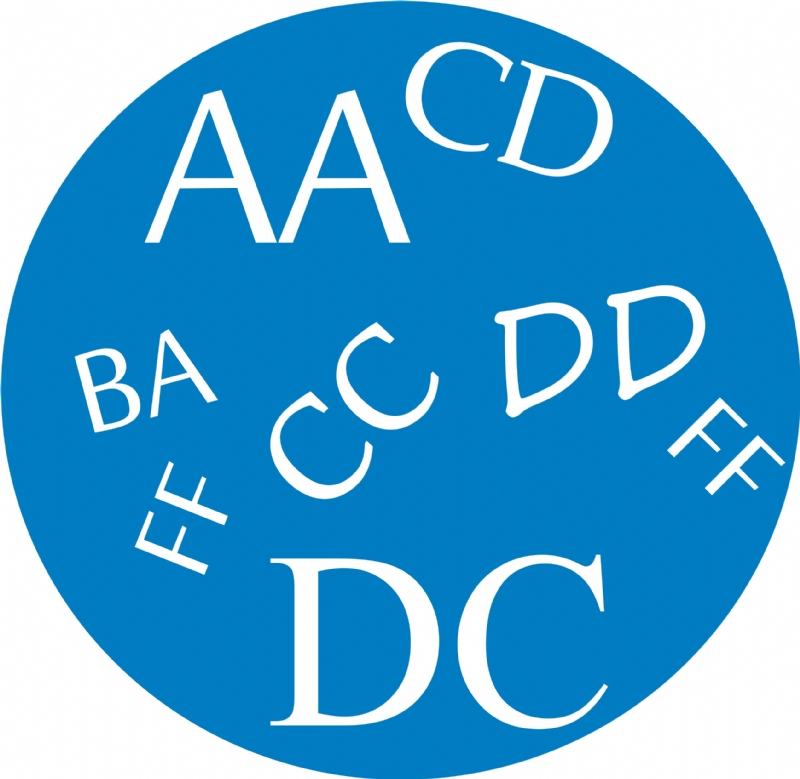 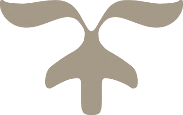 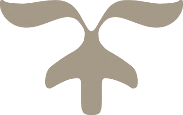 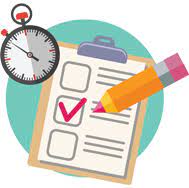 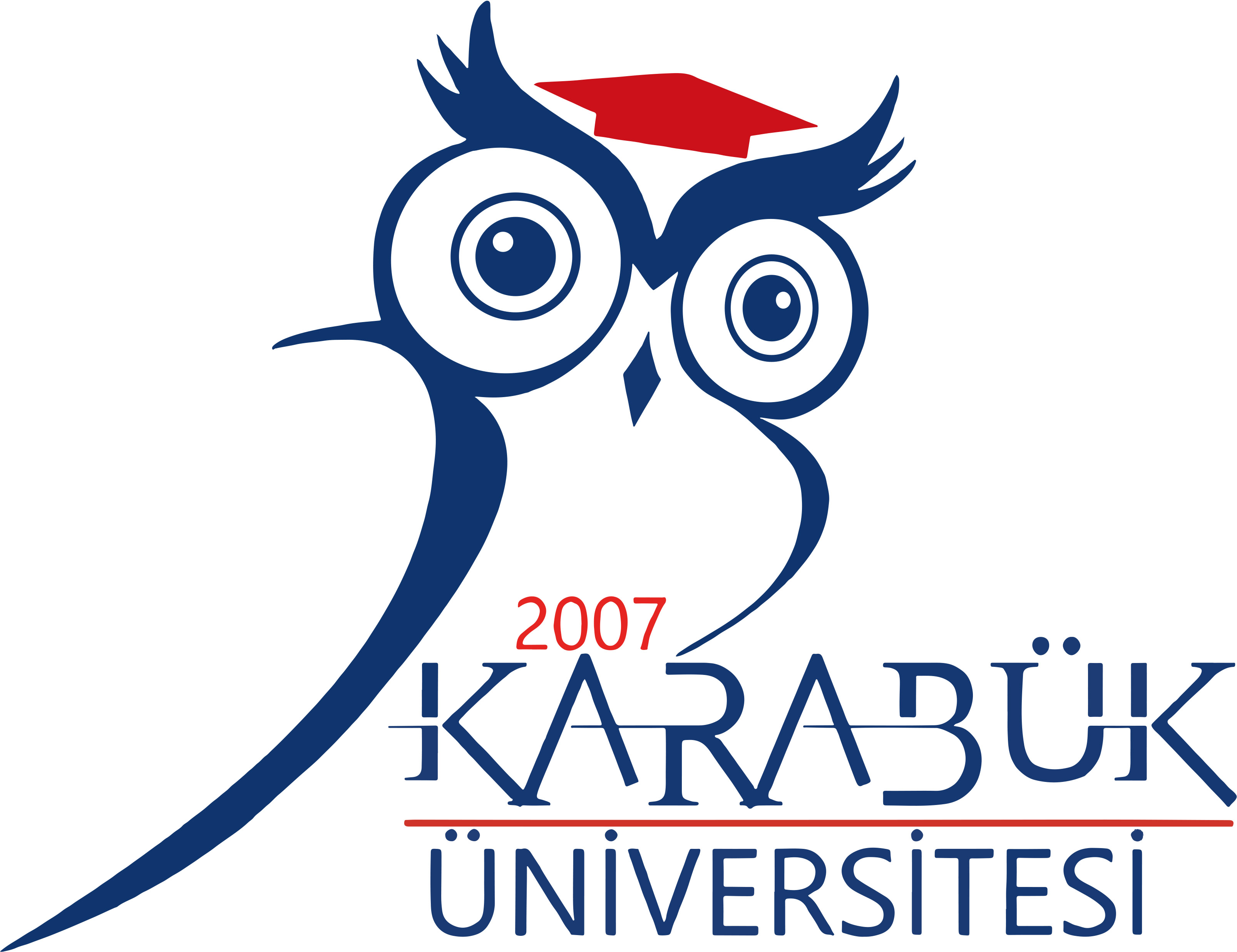 Derslerin Değerlendirilmesi
Öğrenciler daha önce Karabük Üniversitesi veya herhangi bir Yükseköğretim Kurumunun başka bir programında kayıtlı iken başarılı oldukları üniversite seçmeli derslerden ilgili akademik birimin Yönetim Kurulu Kararı ile muaf edilebilirler.

 Mezun olan öğrencilere, Öğrenci İşleri Daire Başkanlığı tarafından diploma ve diploma ekleri ile birlikte başarılı oldukları üniversite seçmeli derslerini gösterir belge düzenlenir ve teslim edilir.
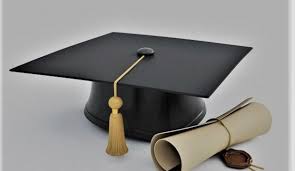 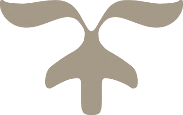 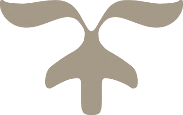